TIẾNG VIỆT 1
Tập 2
Tuần 30
Tự đọc sách báo: Đọc thơ
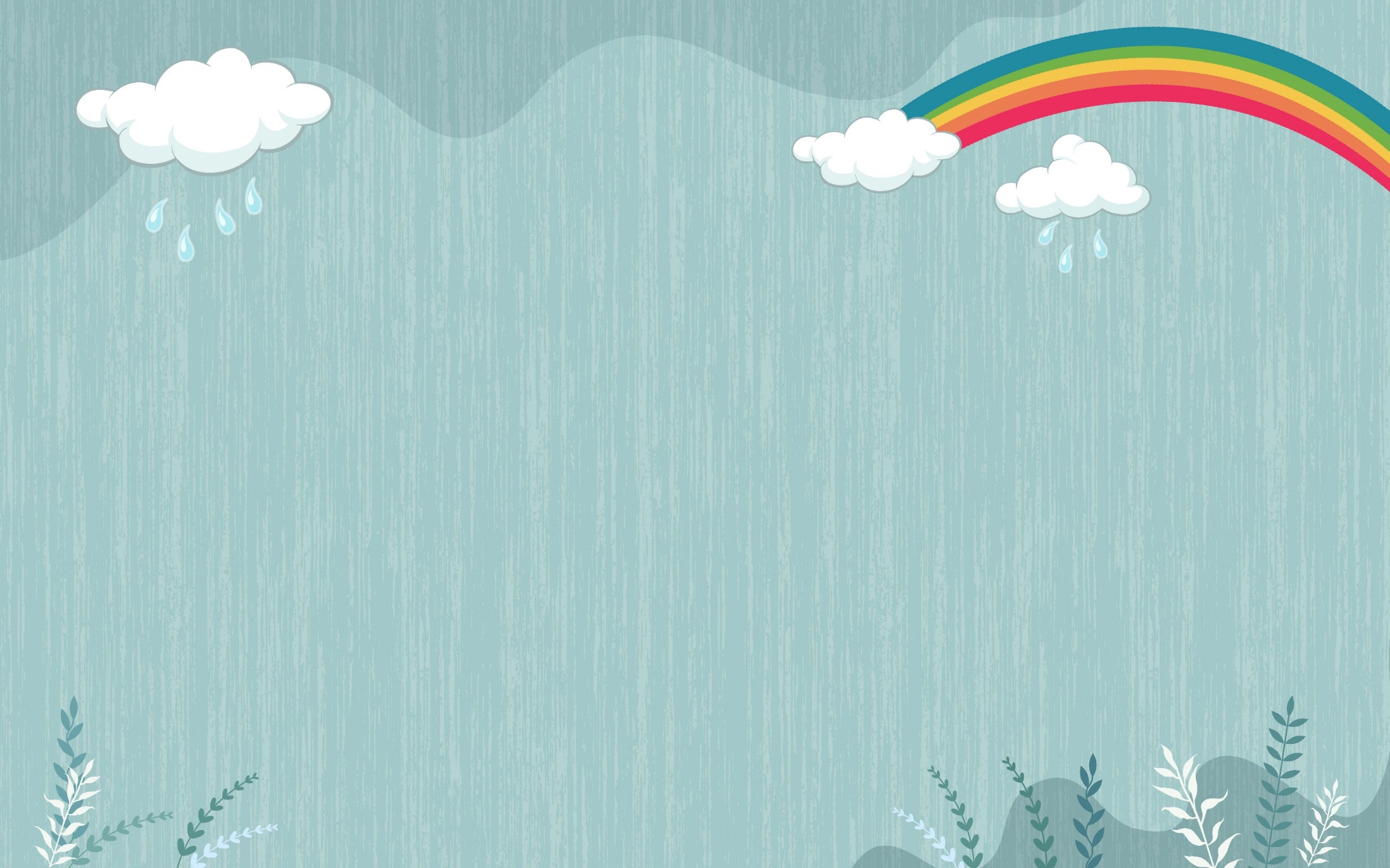 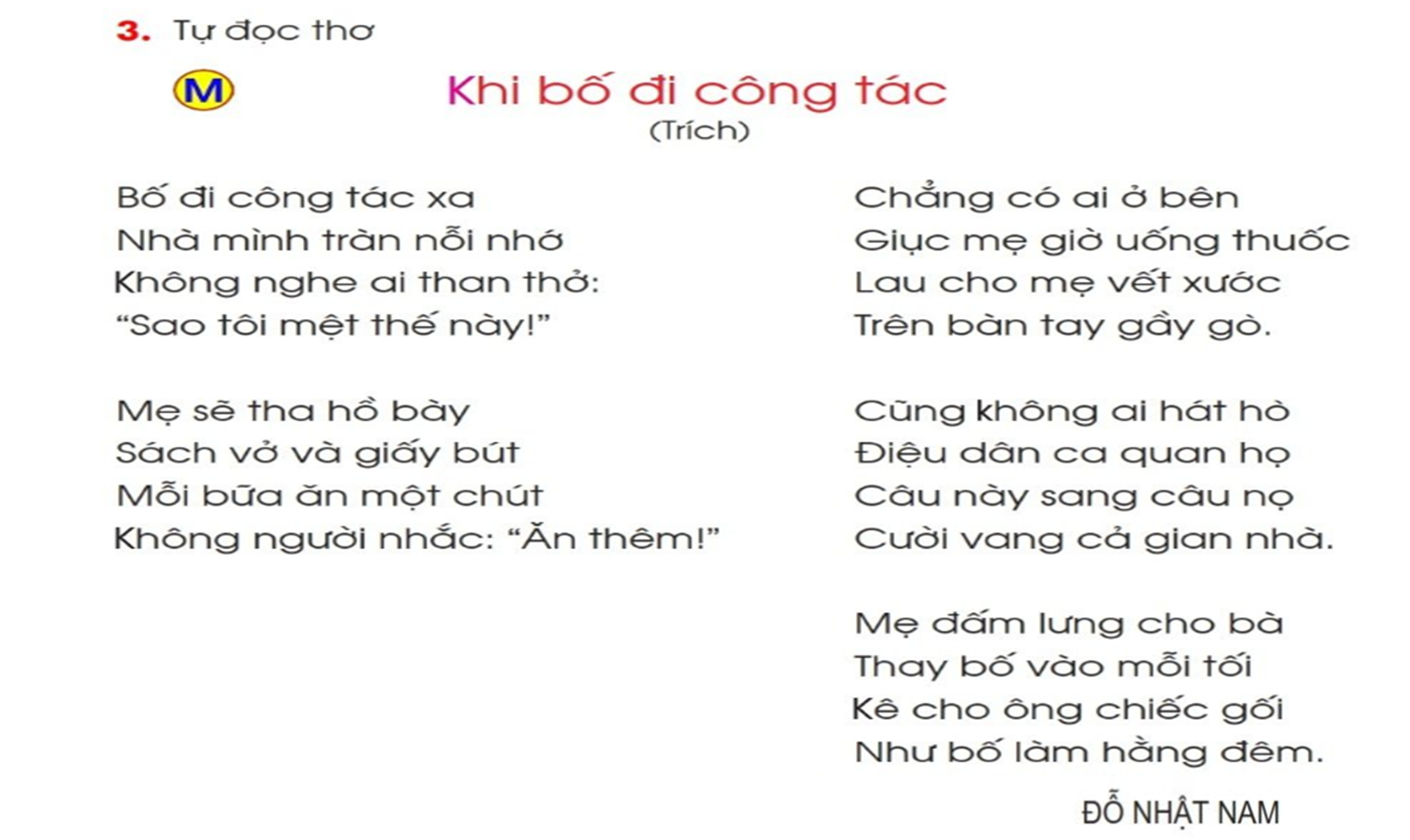 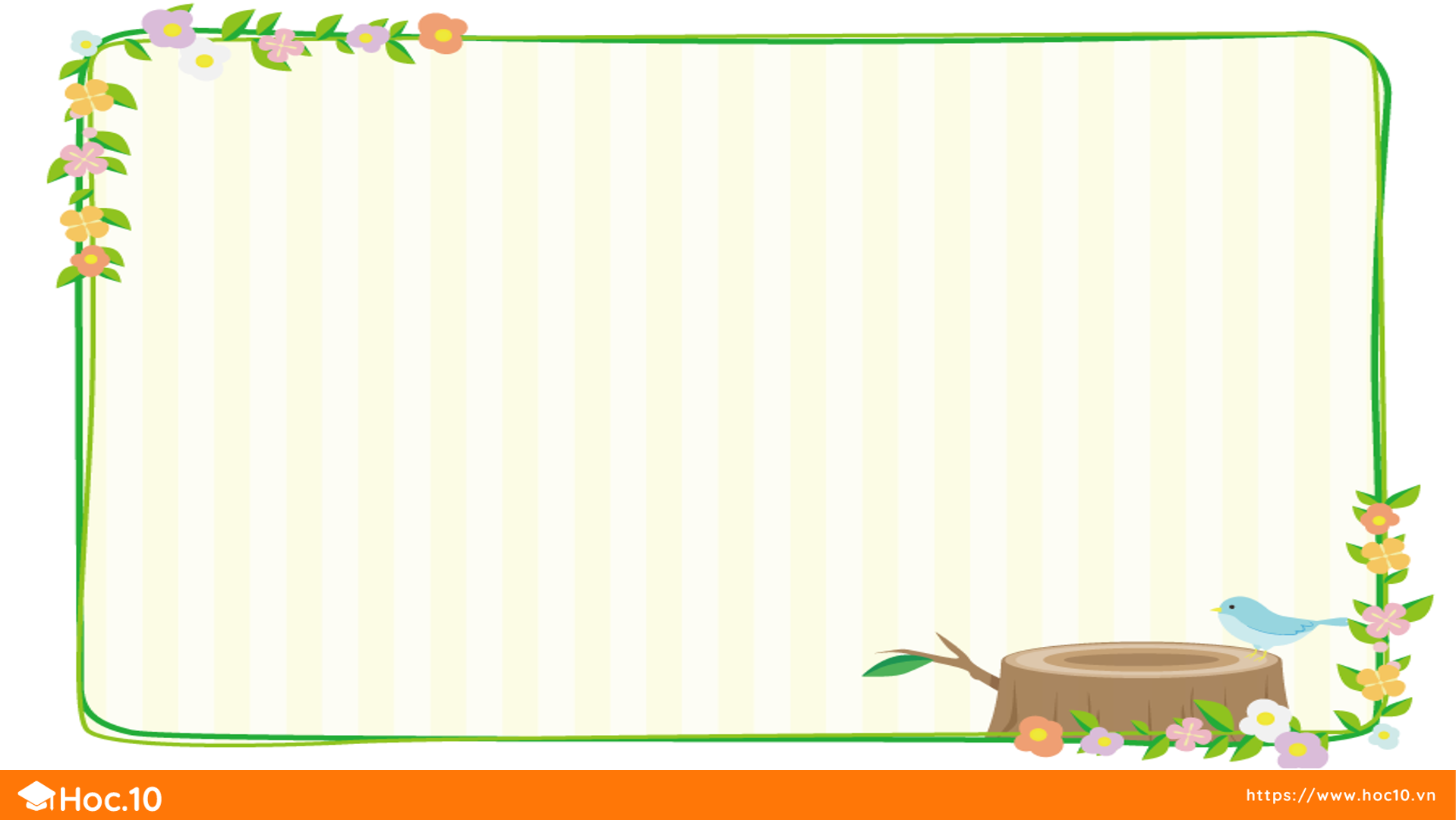 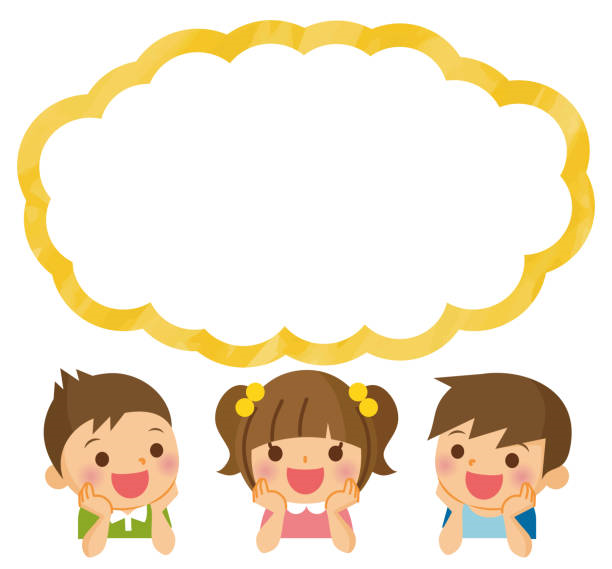 Đọc cho 
các bạn nghe
bài thơ mình thích
3
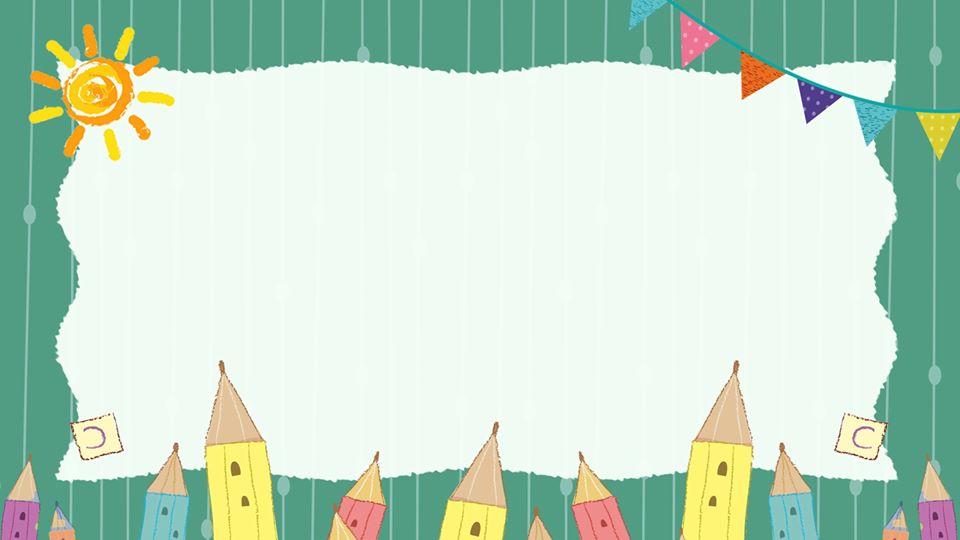 Quê hương
Quê hương là gì hả mẹMà cô giáo dạy hãy yêu?Quê hương là gì hả mẹAi đi xa cũng nhớ nhiều?

Quê hương là chùm khế ngọtCho con trèo hái mỗi ngàyQuê hương là đường đi họcCon về rợp bướm vàng bay…
                                 Đỗ Trung Quân
4
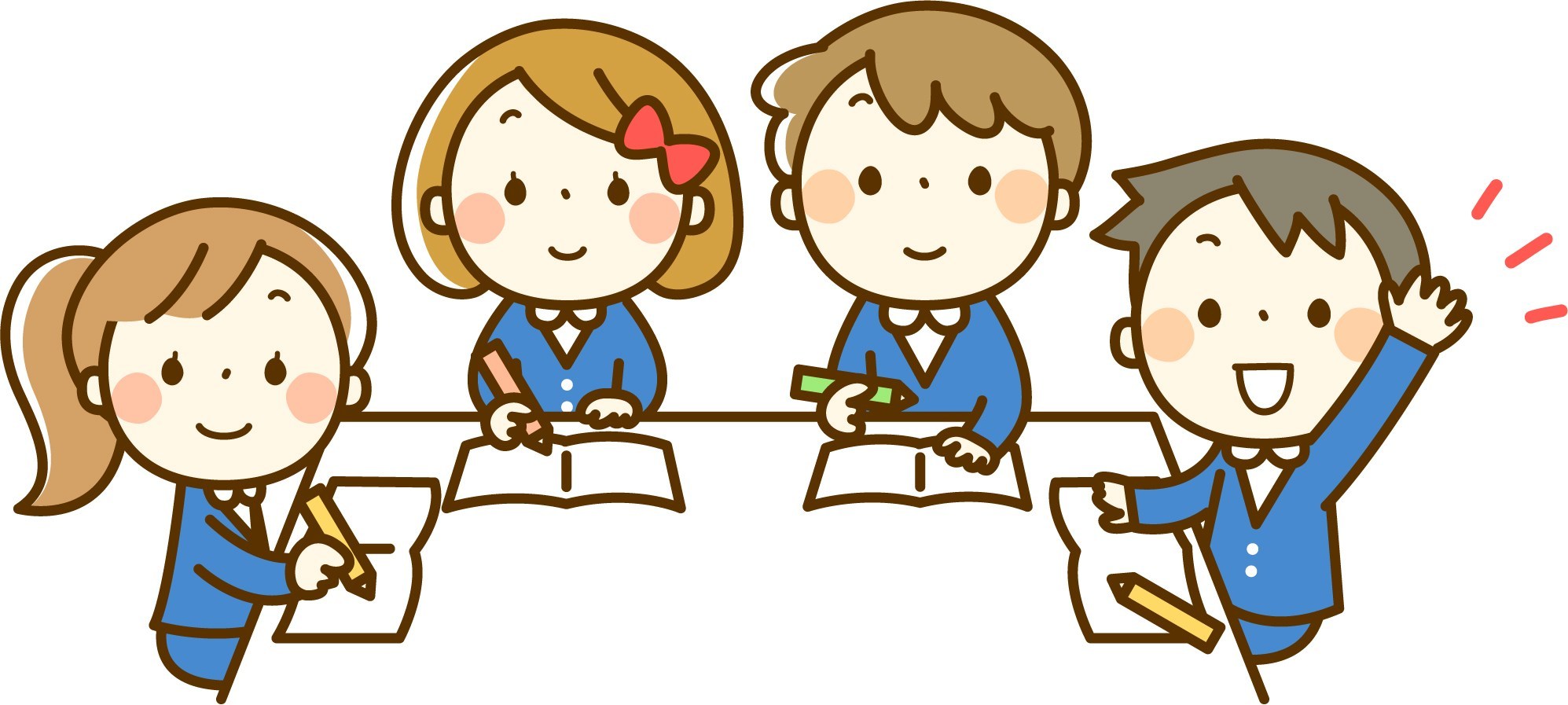 Dặn dò
Hoc10 chúc các em học tốt!